Педагогика
Дополнительные и вспомогательные формы обучения
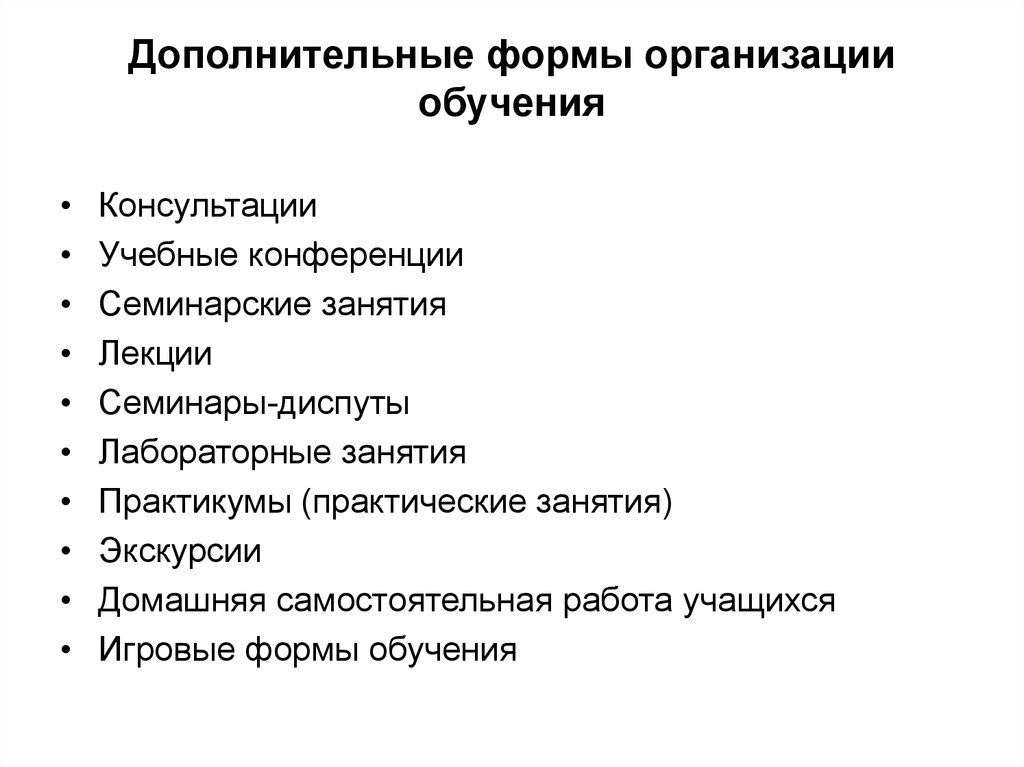 Вспомогательные формы обучения
Применение дополнительных и вспомогательных форм обучения ограничено
Формы обучения
Характеризуют внешнюю сторону организации учебного процесса
Формы обучения
Форма организации обучения
Форма обучения
Конструкция отдельного звена процесса обучения, определённый вид занятий
Внешнее выражение согласованной деятельности учителя и ученика
В основе: особенности коммуникативного взаимодействия между учителем и учеником...
внутренние
внешние
С точки зрения доминирующей цели (В.И.Андреев):
Вводное занятие
Занятие по углублению знаний
Практическое занятие
Контроль знаний
Комбинированная форма и др.
Урок
Лекция
Семинар
Факультатив
Экскурсия
Практикум
Экзамен 
и т.д.
Индивидуальные
Групповые
Коллективные
Формы организации обучения (Хуторской А.В.)
Коллективно-групповые занятия
Индивидуально-коллективные системы занятий
Индивидуальные занятия
Репетиторство
Уроки
Погружения
Лекции Семинары
Тьютерство
Творческие недели
Менторство
Конференции
Научные недели
Гувернёрство
Олимпиады
Предметные недели
Семейное обучение
Элективные курсы
Экскурсии
Проекты
Самообучение
Деловые игры
Вопросы
1. Назовите факторы ограничивающие применение дополнительных и вспомогательных форм обучения.
2 Назовите дополнительные формы организации обучения.
3. Перечислите вспомогательные формы организации обучения.
4 Назовите основную цель формы организации обучения – домашняя самостоятельная работа.
5. Назовите виды домашних заданий.